Αχιλλέας Μητσός

Περιβαλλοντική Πολιτική
Ευρωπαϊκές και Διεθνείς Διαστάσεις


4 – Γιατί και σε ποιο επίπεδο περιβαλλοντική πολιτική
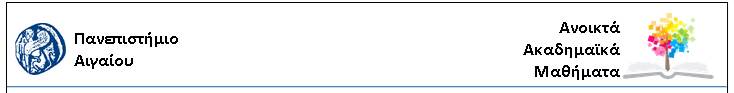 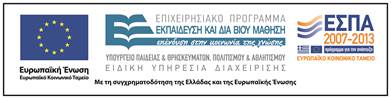 2013-2014      #4
Ευρωπαϊκή και Διεθνής Πολιτική Αχιλλέας Μητσός
1
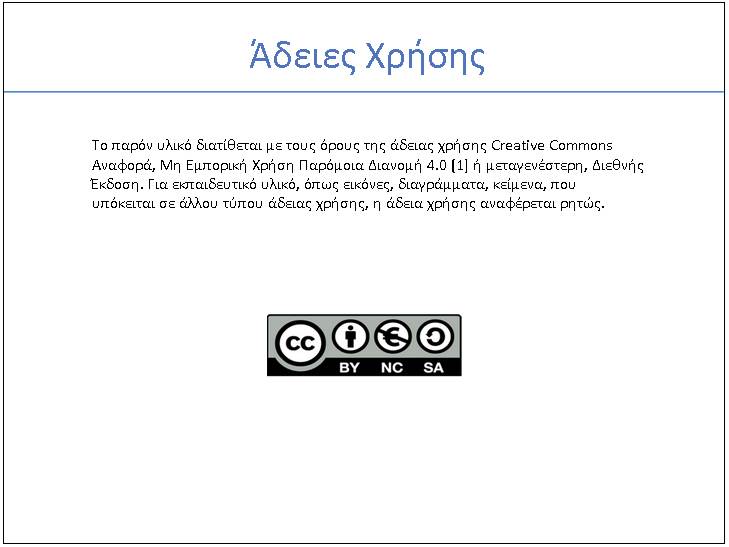 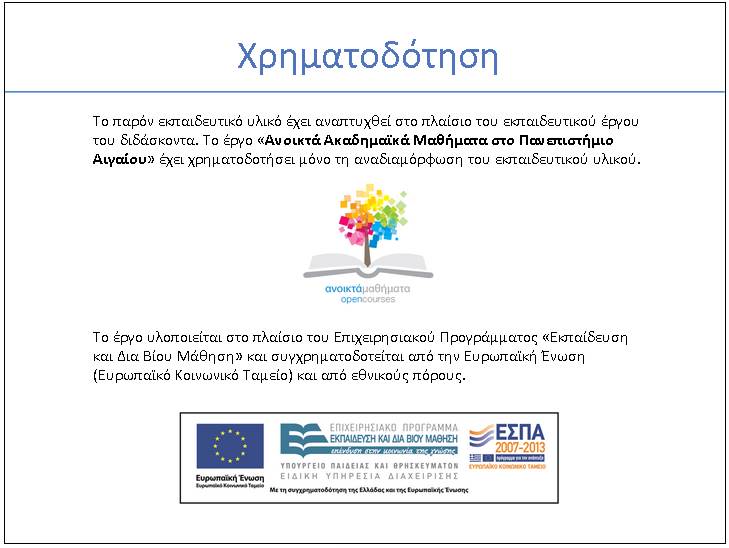 τα ερωτήματα:
 τι περιλαμβάνει το «περιβάλλον», γιατί μας αφορά;
 γιατί ανάγκη δημόσιας πολιτικής;
 σε ποιο γεωγραφικό επίπεδο πρέπει να ασκείται πολιτική;
 γιατί ευρωπαϊκή περιβαλλοντική πολιτική;
 ποιοι ασκούν την ευρωπαϊκή περιβαλλοντική πολιτική;
 ποιοι ‘επηρεάζουν’ την ευρωπαϊκή περιβαλλοντική πολιτική;
 πως διαμορφώνεται η ευρωπαϊκή περιβαλλοντική πολιτική;
 πως εξελίχτηκε η ευρωπαϊκή περιβαλλοντική πολιτική;
 πως διαμορφώνεται η παγκόσμια περιβαλλοντική πολιτική;
 ποιες είναι οι διεθνείς πολιτικές για το περιβάλλον;
2013-2014      #4
Ευρωπαϊκή και Διεθνής Πολιτική Αχιλλέας Μητσός
4
Θεωρία (δημοσιονομικού) ομοσπονδισμού
Αφετηρία: Θεώρημα αποκέντρωσης [W.Oates]
«όσο πλησιέστερα στον καταναλωτή ή τον χρήστη του δημόσιου αγαθού λαμβάνονται οι αποφάσεις, τόσο αυξάνει η πιθανότητα οι αποφάσεις αυτές να καλύπτουν τις πραγματικές του ανάγκες»
2013-2014      #4
Ευρωπαϊκή και Διεθνής Πολιτική Αχιλλέας Μητσός
5
Θεωρία (δημοσιονομικού) ομοσπονδισμού
Αφετηρία: Θεώρημα αποκέντρωσης [W.Oates]
«όσο πλησιέστερα στον καταναλωτή ή του χρήστη του δημόσιου αγαθού λαμβάνονται οι αποφάσεις, τόσο αυξάνει η πιθανότητα οι αποφάσεις αυτές να καλύπτουν τις πραγματικές του ανάγκες»
αλλά:  	
 Ανάγκη ενσωμάτωσης εξωτερικών επιπτώσεων
2013-2014      #4
Ευρωπαϊκή και Διεθνής Πολιτική Αχιλλέας Μητσός
6
Θεωρία (δημοσιονομικού) ομοσπονδισμού
Αφετηρία: Θεώρημα αποκέντρωσης [W.Oates]
«όσο πλησιέστερα στον καταναλωτή ή του χρήστη του δημόσιου αγαθού λαμβάνονται οι αποφάσεις, τόσο αυξάνει η πιθανότητα οι αποφάσεις αυτές να καλύπτουν τις πραγματικές του ανάγκες»
αλλά:  	
 Ανάγκη ενσωμάτωσης εξωτερικών επιπτώσεων
 Ανάγκη αποδοτικότερης λειτουργίας αν οικονομίες κλίμακας
		 … και οιονεί οικονομίες κλίμακας
2013-2014      #4
Ευρωπαϊκή και Διεθνής Πολιτική Αχιλλέας Μητσός
7
Φυγόκεντρες δυνάμεις [υπέρ αποκέντρωσης]
 Προτιμήσεις
… προκειμένου να υπάρχει μεγαλύτερη ανταπόκριση της πολιτικής στις τοπικές προτιμήσεις, όταν:
ανομοιογένεια προτιμήσεων 
ατελής γνώση τοπικών προτιμήσεων
αβεβαιότητα ως αποτελέσματα πολιτικής
Κεντρομόλες δυνάμεις [υπέρ συγκέντρωσης]
 Οφέλη κόστους
… προκειμένου να υπάρχει μεγαλύτερη ανταπόκριση της πολιτικής στις τοπικές προτιμήσεις, όταν:
οικονομίες κλίμακας
οιονεί οικονομίες κλίμακας
οικονομίες φάσματος
 Εσωτερίκευση εξωτερικοτήτων
… προκειμένου να ενσωματωθούν οι επιπτώσεις που υπερβαίνουν τα σύνορα της περιφέρειας, είτε αυτές είναι:
Θετικές
Αρνητικές
 Αποφυγή πολιτικών στρεβλώσεων
… προκειμένου να αποφευχθεί η πολιτική των περιφερειακών αρχών για (λόγω της κινητικότητας των συντελεστών παραγωγής),  εξαγωγή των «ασθενών σημείων» ή / και εισαγωγή «ισχυρών σημείων», με:
εξώθηση / προσέλκυση κατοίκων προς άλλες περιφέρειες
ανταγωνισμό πολιτικής «προς τα κάτω», με αποτέλεσμα χαμηλότερη παροχή δημόσιων αγαθών
 Αρχή οριζόντιας ισότητας
… προκειμένου να ισχύσει για όλους τους κατοίκους η αρχή της «ίσης μεταχείρισης ίσων» ως προς:
τα αποτελέσματα
τις ευκαιρίες
2013-2014      #4
Ευρωπαϊκή και Διεθνής Πολιτική Αχιλλέας Μητσός
8
Κάθετη κατανομή αρμοδιοτήτων ανά κατηγορία πολιτικής

 Οικονομική αποδοτικότητα ;
	
 Μακροοικονομική σταθερότητα ;
	
 Αναδιανομή ;
2013-2014      #4
Ευρωπαϊκή και Διεθνής Πολιτική Αχιλλέας Μητσός
9
Κάθετη κατανομή αρμοδιοτήτων ανά κατηγορία πολιτικής

 Οικονομική αποδοτικότητα ;
	αποκέντρωση, εκτός αν εξωτερικότητες, οικ.κλίμακας
 Μακροοικονομική σταθερότητα ;
	
 Αναδιανομή ;
2013-2014      #4
Ευρωπαϊκή και Διεθνής Πολιτική Αχιλλέας Μητσός
10
Κάθετη κατανομή αρμοδιοτήτων ανά κατηγορία πολιτικής

 Οικονομική αποδοτικότητα ;
	αποκέντρωση, εκτός αν εξωτερικότητες, οικ.κλίμακας
 Μακροοικονομική σταθερότητα ;
	συγκέντρωση
 Αναδιανομή ;
2013-2014      #4
Ευρωπαϊκή και Διεθνής Πολιτική Αχιλλέας Μητσός
11
Κάθετη κατανομή αρμοδιοτήτων ανά κατηγορία πολιτικής

 Οικονομική αποδοτικότητα ;
	αποκέντρωση, εκτός αν εξωτερικότητες, οικ.κλίμακας
 Μακροοικονομική σταθερότητα ;
	συγκέντρωση
 Αναδιανομή ;
	συγκέντρωση για μέγιστη αποδοτικότητα και δικαιοσύνη
2013-2014      #4
Ευρωπαϊκή και Διεθνής Πολιτική Αχιλλέας Μητσός
12
2013-2014      #4
Ευρωπαϊκή και Διεθνής Πολιτική Αχιλλέας Μητσός
13
Στην πράξη:
	Ο κανόνας:
		Η αρχή της επικουρικότητας
[αποκεντρωμένα, εκτός αν αποδεικνύεται ότι βελτίωση αποδοτικότητας αν συγκεντρωτικά]
2013-2014      #4
Ευρωπαϊκή και Διεθνής Πολιτική Αχιλλέας Μητσός
14
Στην πράξη:
Ο κανόνας: Η αρχή της επικουρικότητας
Η δυναμική της ευρωπαϊκής ολοκλήρωσης
2013-2014      #4
Ευρωπαϊκή και Διεθνής Πολιτική Αχιλλέας Μητσός
15
Στην πράξη:
Ο κανόνας: Η αρχή της επικουρικότητας
Η δυναμική της ευρωπαϊκής ολοκλήρωσης
Πολύ-επίπεδη διακυβέρνηση
2013-2014      #4
Ευρωπαϊκή και Διεθνής Πολιτική Αχιλλέας Μητσός
16
Στην πράξη:
Ο κανόνας: Η αρχή της επικουρικότητας
Η δυναμική της ευρωπαϊκής ολοκλήρωσης
Πολύ-επίπεδη διακυβέρνηση
Τομείς αποκλειστικής, συντρέχουσας, υποστηρικτικής αρμοδιότητας
2013-2014      #4
Ευρωπαϊκή και Διεθνής Πολιτική Αχιλλέας Μητσός
17
Αποκλειστική, συντρέχουσα, υποστηρικτική αρμοδιότητα της Ε.Ε.

Τομείς αποκλειστικής αρμοδιότητας της ΕΕ:
 Τελωνειακή Ένωση,
 Κανόνες ανταγωνισμού,
 Νομισματική πολιτική (για τα κράτη μέλη της ευρω-ζώνης),
 Διατήρηση των βιολογικών πόρων της θάλασσας,
 Κοινή εμπορική πολιτική,
 Σύναψη διεθνών συμφωνιών απαραίτητων για την άσκηση των αρμοδιοτήτων της.
2013-2014      #4
Ευρωπαϊκή και Διεθνής Πολιτική Αχιλλέας Μητσός
18
Αποκλειστική, συντρέχουσα, υποστηρικτική αρμοδιότητα της Ε.Ε.

Τομείς συντρέχουσας αρμοδιότητας:
 Εσωτερική αγορά,
 Κοινωνική πολιτική (εν μέρει),
 Συνοχή,
 Γεωργία, αλιεία (πέραν όσων έχει αποκλειστική αρμοδιότητα)
 Περιβάλλον,
 Προστασία των καταναλωτών,
 Μεταφορές,
 Διευρωπαϊκά δίκτυα,
 Ενέργεια,
 Χώρος ελευθερίας, ασφάλειας και δικαιοσύνης,
 Έρευνα, τεχνολογική ανάπτυξη και διάστημα,
 Αναπτυξιακή συνεργασία και ανθρωπιστική βοήθεια
2013-2014      #4
Ευρωπαϊκή και Διεθνής Πολιτική Αχιλλέας Μητσός
19
Αποκλειστική, συντρέχουσα, υποστηρικτική αρμοδιότητα της Ε.Ε.

Τομείς υποστηρικτικής, συντονιστικής ή συμπληρωματικής δράσης:
 Ανθρώπινη υγεία,
 Βιομηχανία
 Πολιτισμός
 Τουρισμός
 Παιδεία, νεολαία, αθλητισμός, επαγγελματική κατάρτιση,
 Πολιτική προστασία,
 Διοικητική συνεργασία,
 Οικονομικές πολιτικές, πολιτικές απασχόλησης,
 Κοινή εξωτερική πολιτική και πολιτική ασφάλειας.
2013-2014      #4
Ευρωπαϊκή και Διεθνής Πολιτική Αχιλλέας Μητσός
20